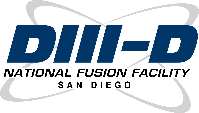 Summary and updates of the micro-trench method for impurity deposition and incident ion angle measurements
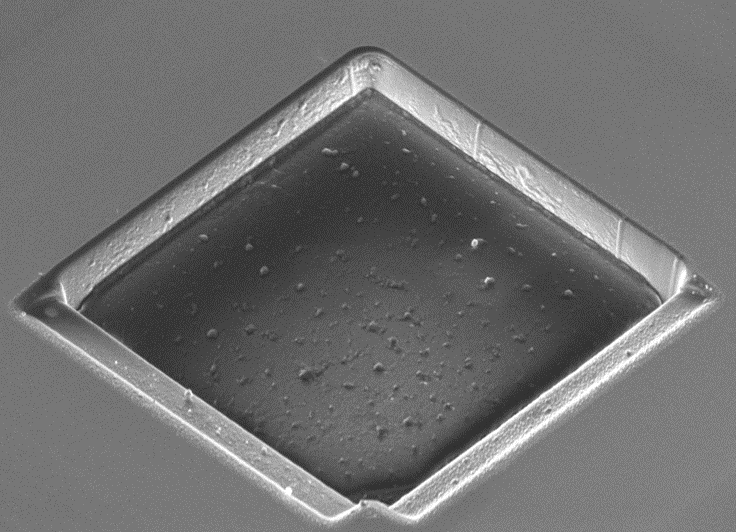 Shota Abe
Staff Research Physicist, Princeton Plasma Physics Laboratory, USA

NSTX-U / Magnetic Fusion Science Meeting
PPPL, NJ, USA, March 6, 2023
Keyword: Shadowing
Shadowing is useful
Sundial has measured
time & season since 1500 BC
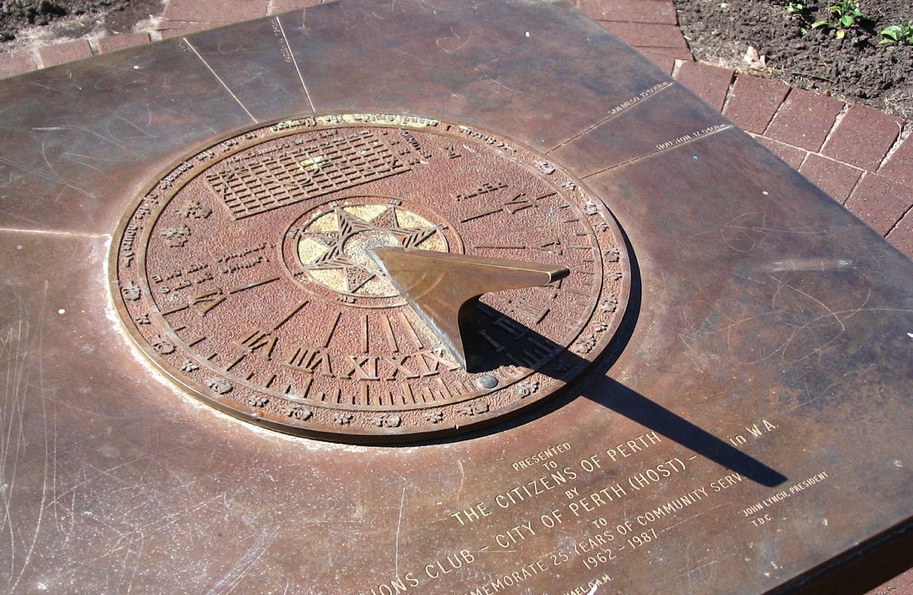 Wikipedia
2
Keyword: Shadowing
Shadowing is useful
Sundial has measured
time & season since 1500 BC
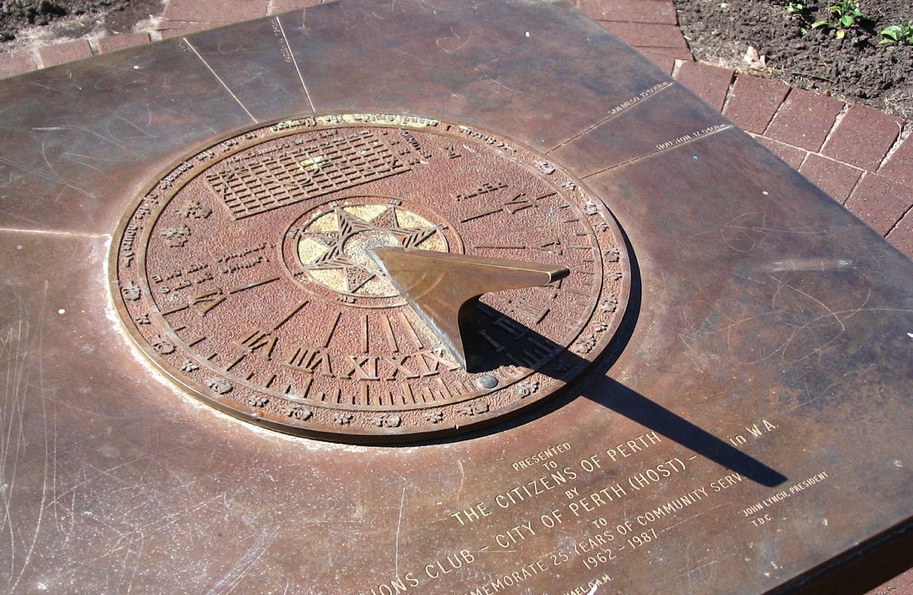 Sun location
Wikipedia
3
Keyword: Shadowing
Shadowing is useful
Sundial has measured
time & season since 1500 BC
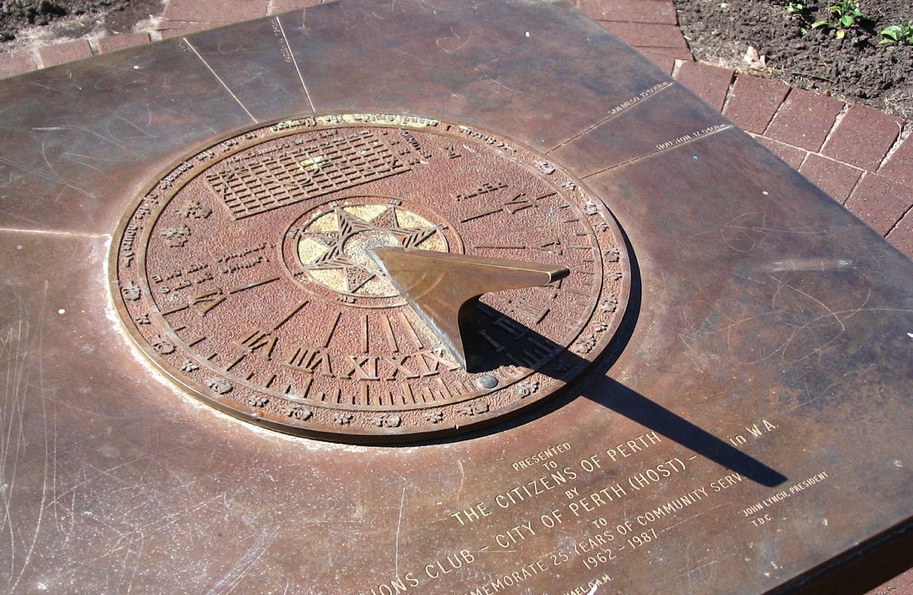 Incident
photon
direction
Sun location
Incident photon angles
Azimuth ϕ
Polar (Altitude) θ
Wikipedia
Time
Time & season
4
Shadowing affects erosion (melting) patterns on the surface
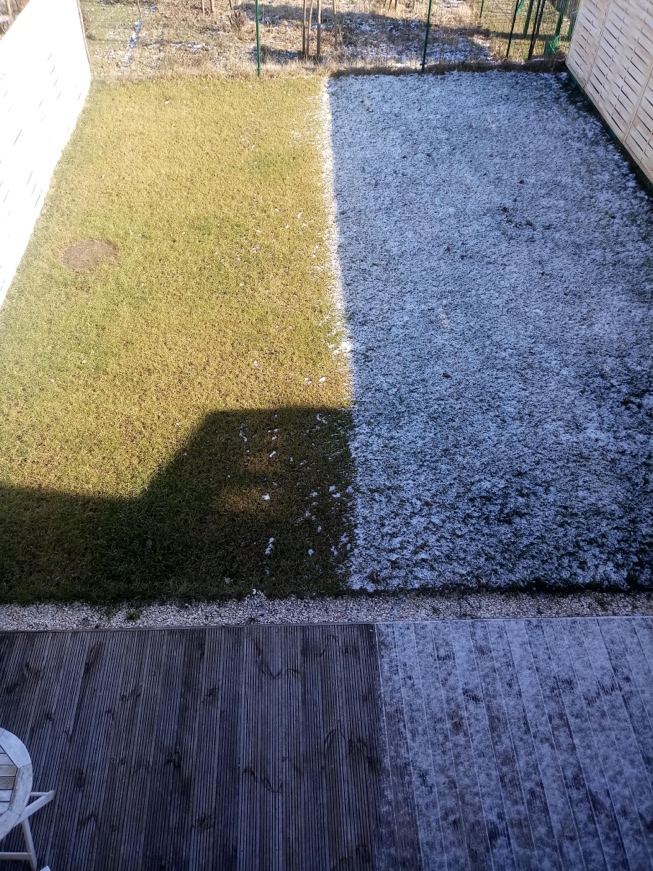 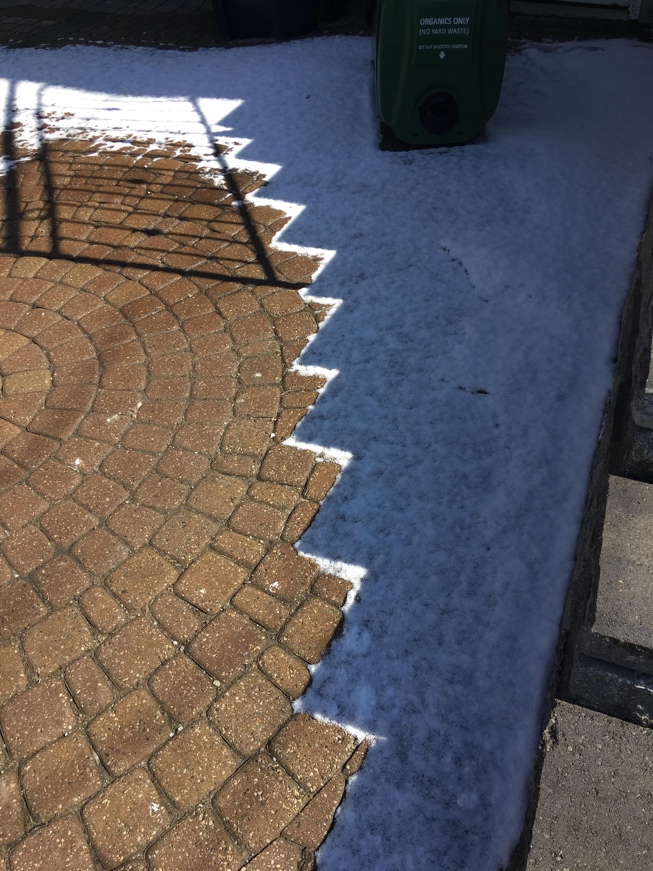 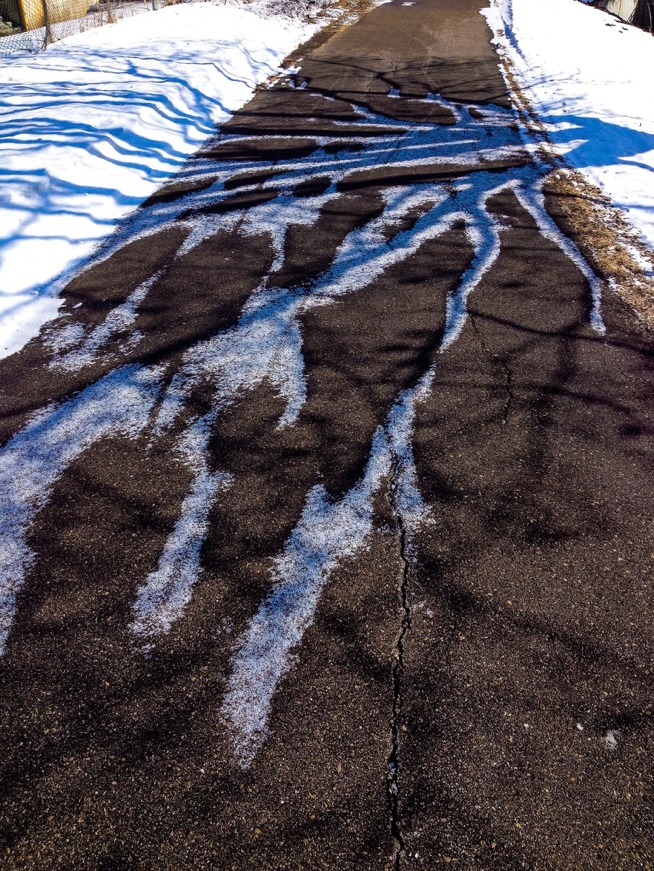 reddit.com
reddit.com, @u/DankPastaMaster
reddit.com, @u/banana-nou
5
Incident ion angle measurement
6
Micro-trench technique uses ion shadowing effect to reveal D ion incident direction
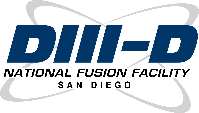 Micro trenches fabricated by focused ion (Ga) beam (FIB)
SEM before exposure
Si sample disc
30x30x4 µm deep
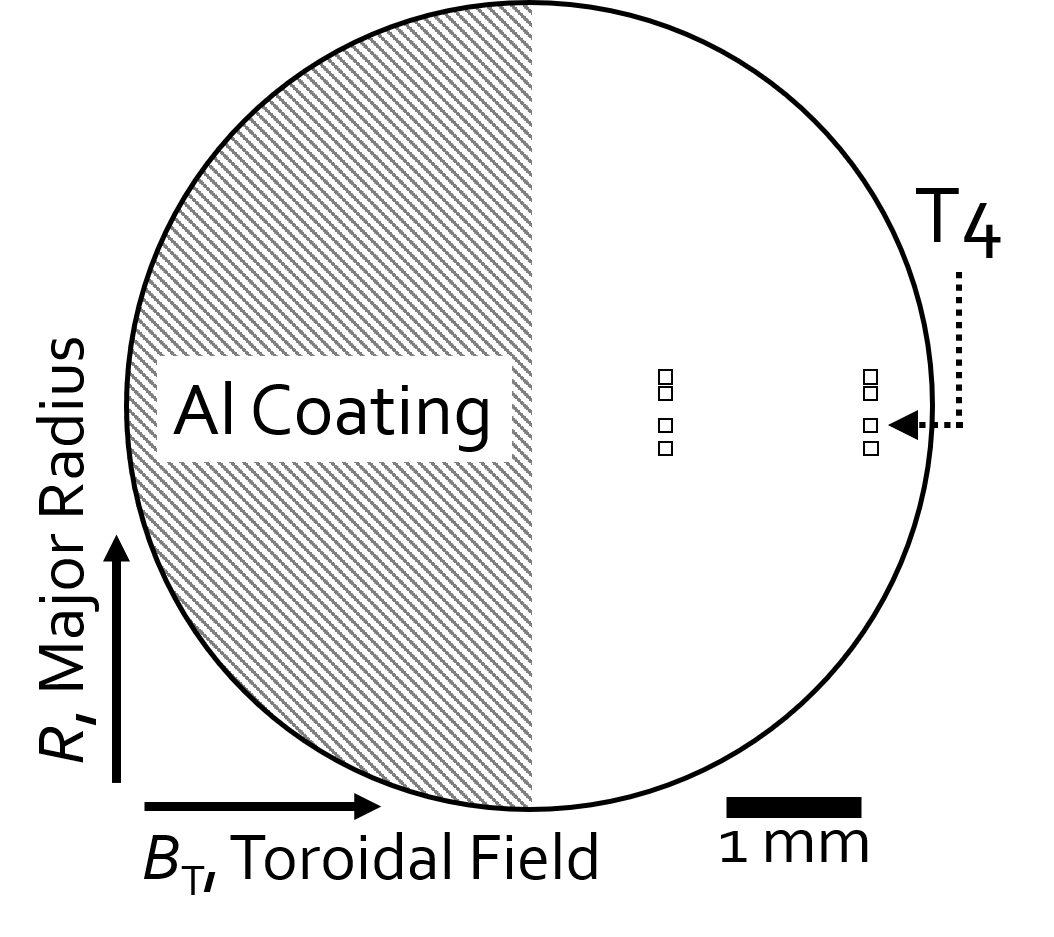 S1
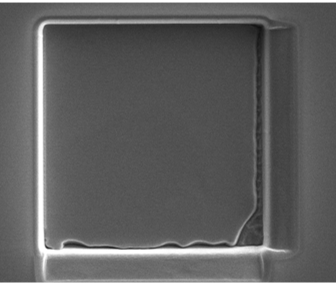 Micro-
trenches
Top
view
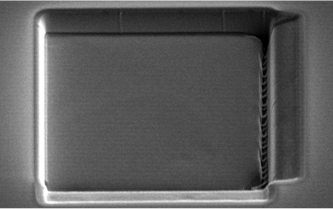 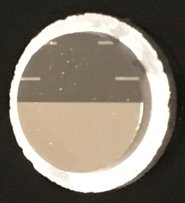 45º
view
7
Micro-trench technique uses ion shadowing effect to reveal D ion incident direction
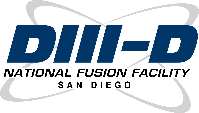 Micro trenches fabricated by focused ion (Ga) beam (FIB)
SEM before exposure
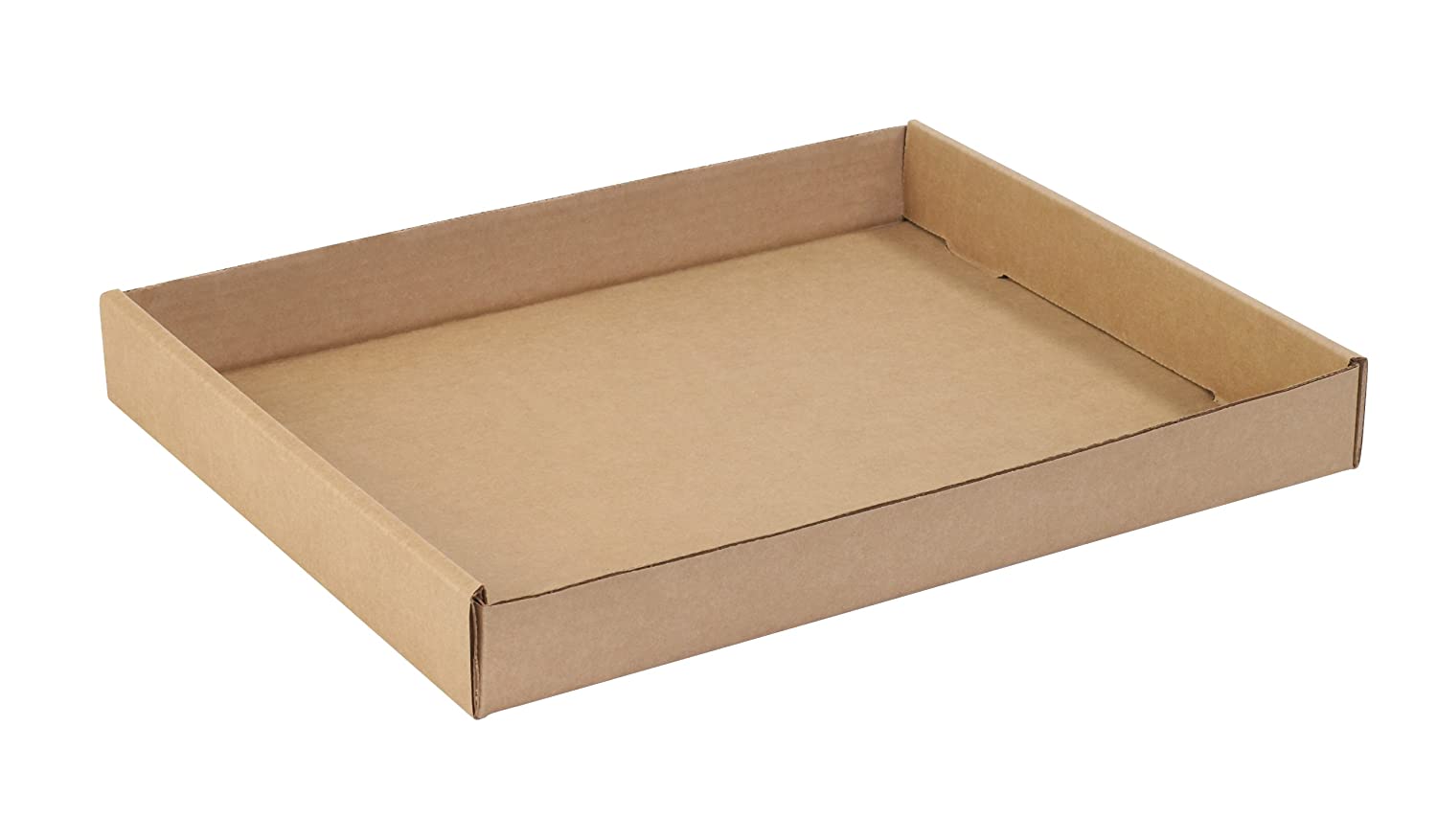 Si sample disc
Reported
30x30x4 µm deep
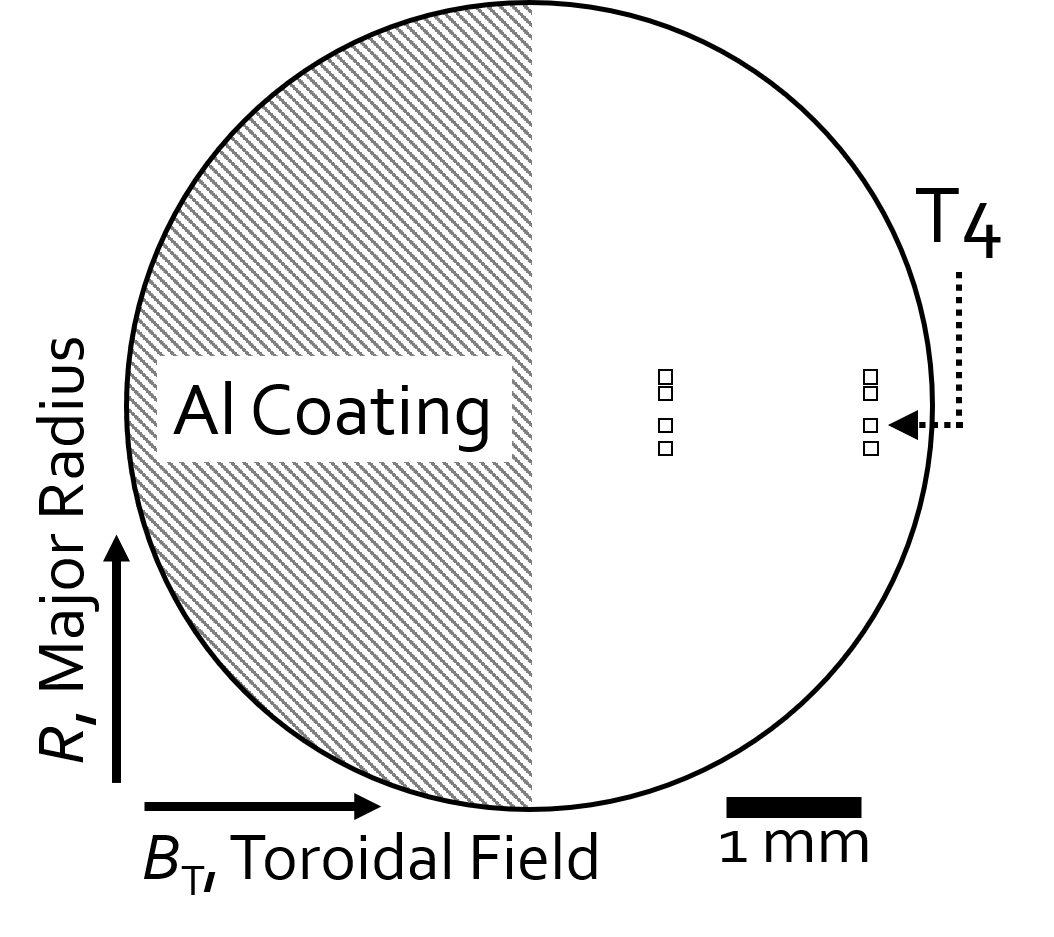 S1
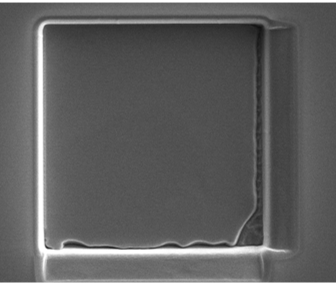 amazon.com
Micro-
trenches
Top
view
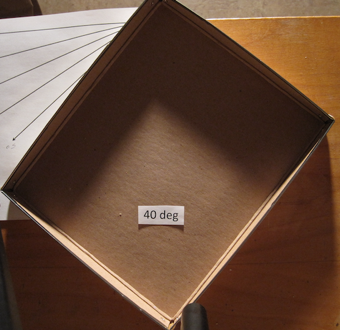 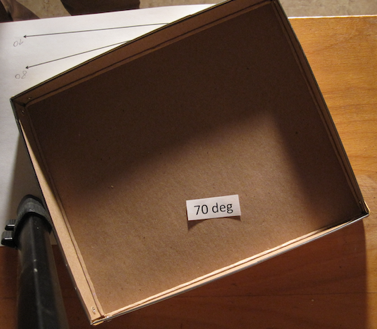 ϕ
θ
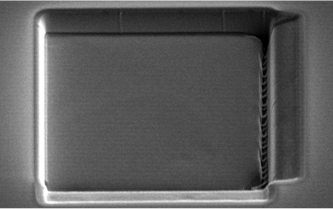 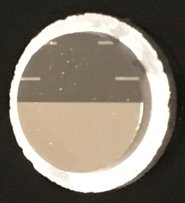 45º
view
C.H. Skinner
8
Micro-trench technique uses ion shadowing effect to reveal D ion incident direction
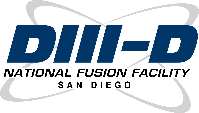 Micro trenches fabricated by focused ion (Ga) beam (FIB)
C ions
from graphite walls
1-3% of ion flux
SEM before exposure
Si sample disc
Reported
30x30x4 µm deep
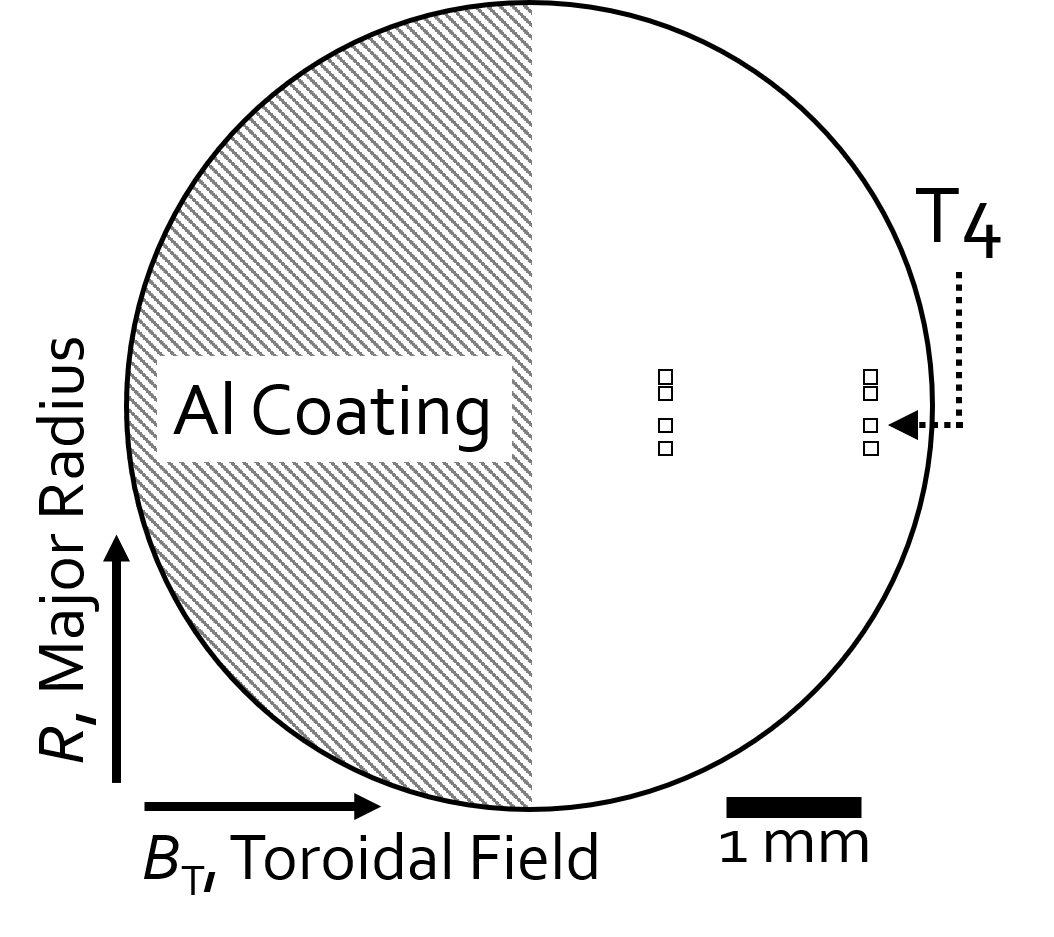 S1
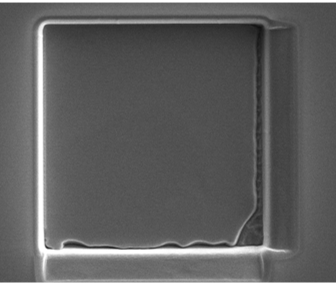 Micro-
trenches
Top
view
D Ions
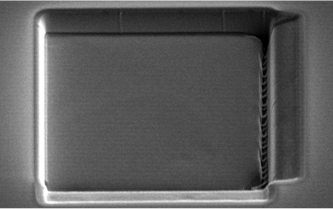 D Ions
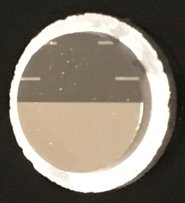 Sputtered
Shadowed
45º
view
Al  C
S. Abe 2021 NME 27 100965
Micro-trench
9
Micro-trench technique uses ion shadowing effect to reveal D ion incident direction
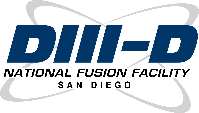 Micro trenches fabricated by focused ion (Ga) beam (FIB)
C ions
from graphite walls
1-3% of ion flux
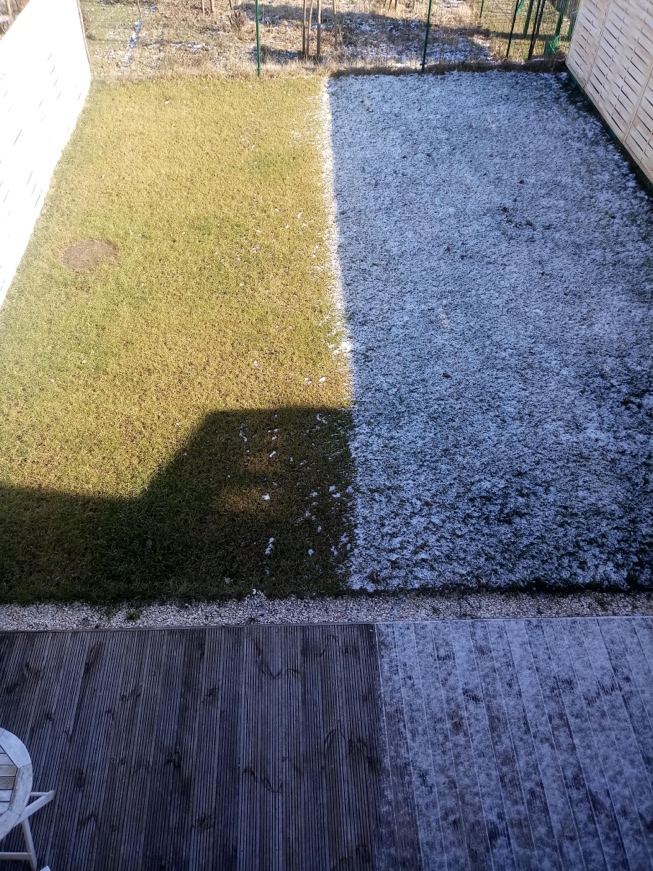 Si sample disc
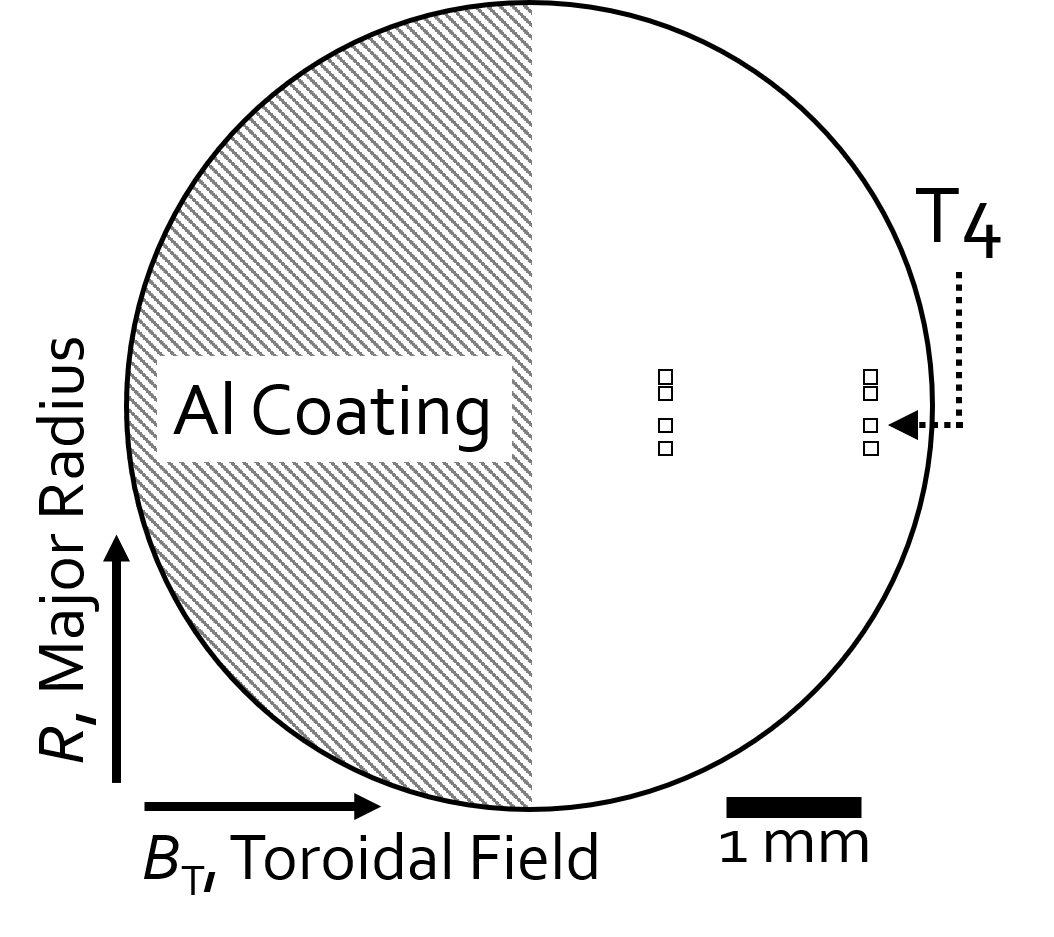 S1
Micro-
trenches
D Ions
D Ions
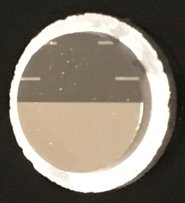 Sputtered
Shadowed
Al  C
reddit.com, @u/DankPastaMaster
S. Abe 2021 NME 27 100965
Micro-trench
10
Engineered samples exposed on DiMES
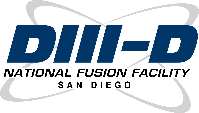 DIII-D
Plasma parameters
DIII-D attached deuterium L-mode plasma
Te ~ 30 eV, ne ~ 1019 m-3, I┴ ~ 1022 cm-2s-1,
texp = 10 s , Tsurf < 250 ºC
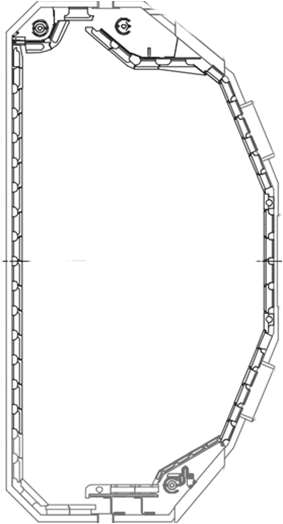 DiMES head
Si sample disc
C - Graphite
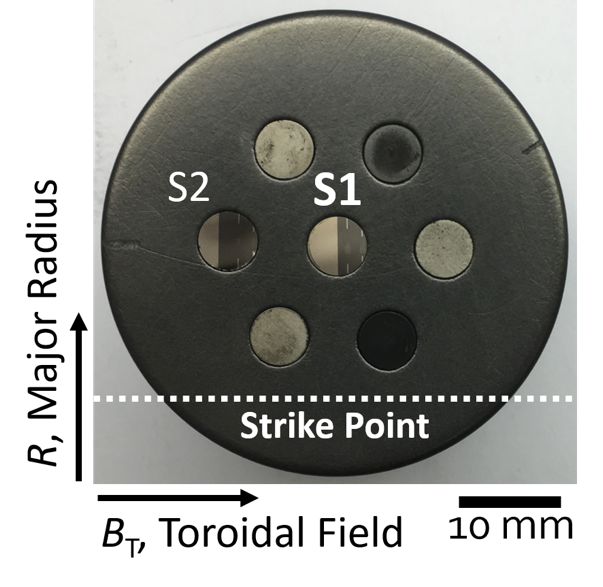 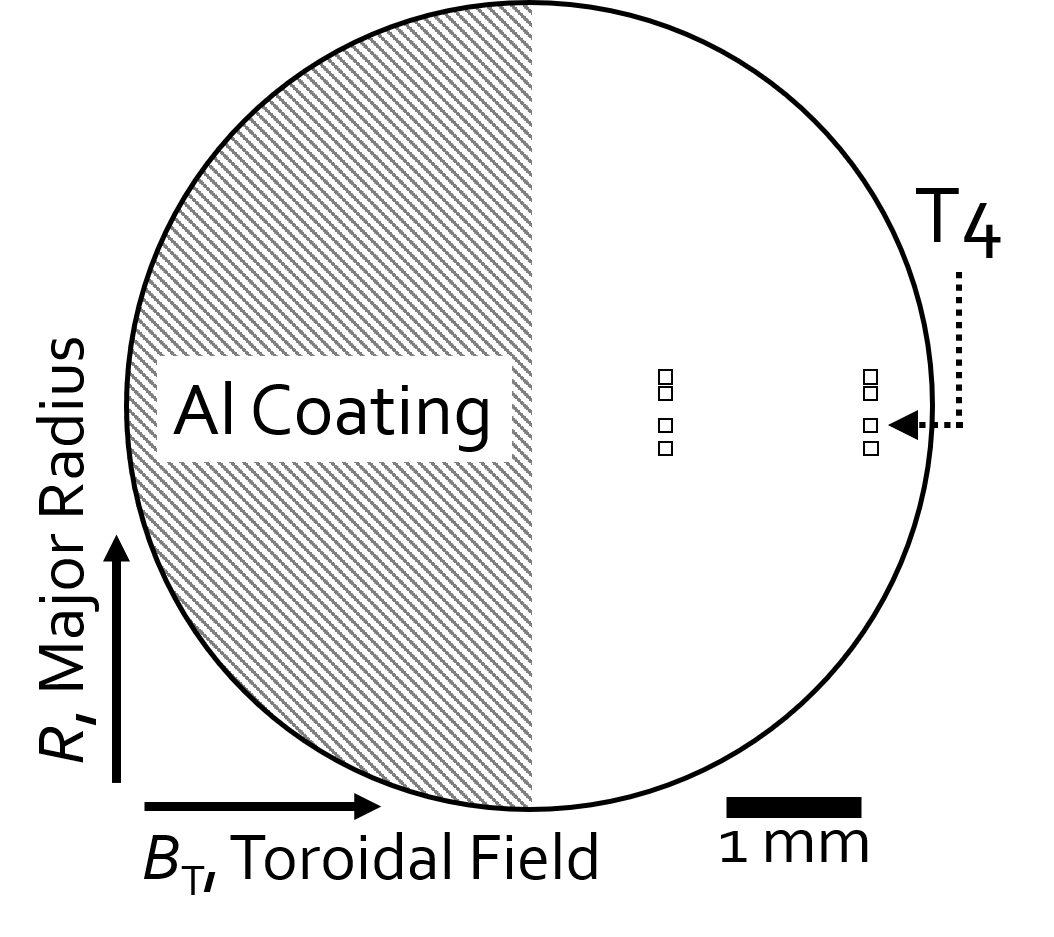 S1
DiMES head location
IB
Micro-
trenches
DiMES
LP
OSP
11
Impurities are redeposited and trapped in the D ion shadowed area
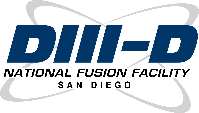 Before exposure
After exposure
y
µm
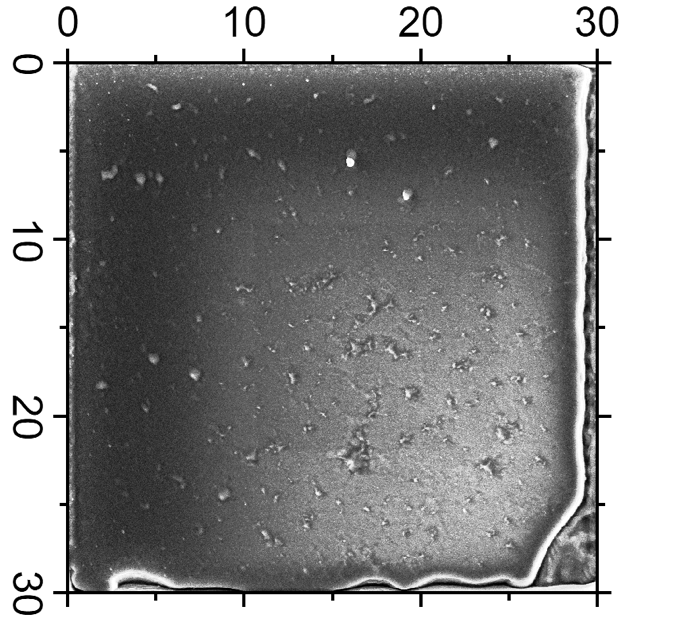 y
x
x
Tilted view
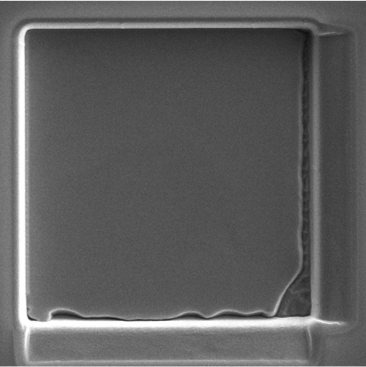 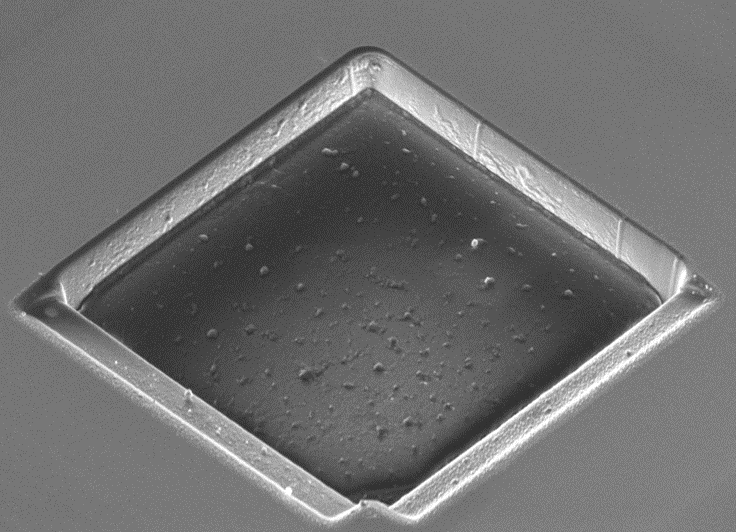 BT
R
BT
Dark area = impurity deposition
SEM images
12
Impurities are redeposited and trapped in the D ion shadowed area
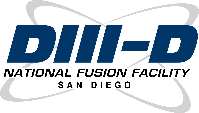 Before exposure
After exposure
y
µm
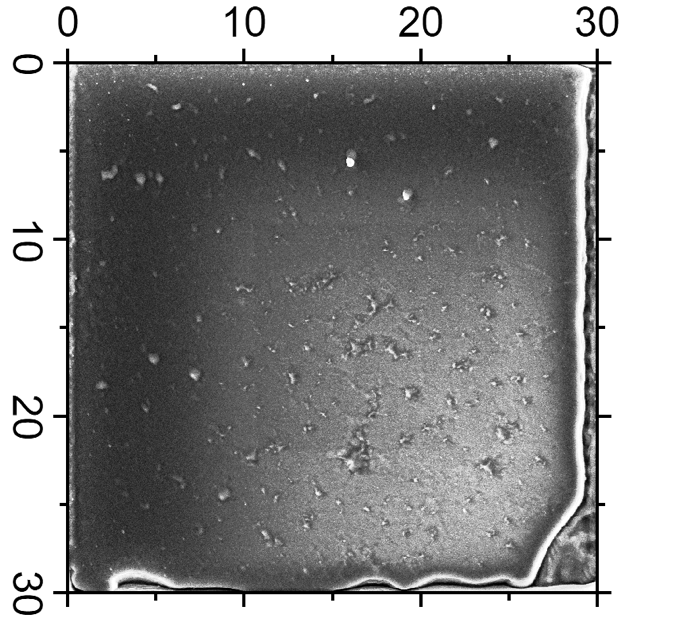 y
x
x
Tilted view
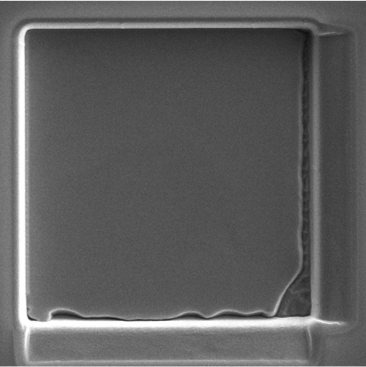 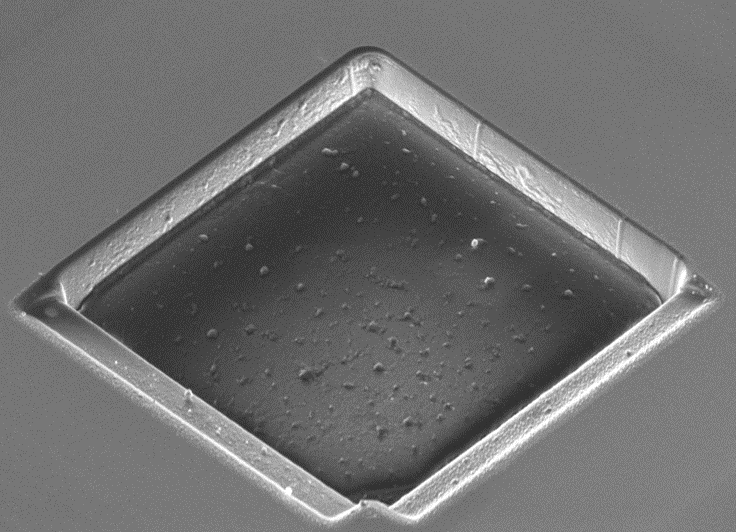 Deposition
Erosion
BT
R
BT
Dark area = impurity deposition
SEM images
13
Polar and azimuthal ion incident angles measured by analyzing the impurity deposition pattern
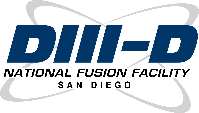 Energy dispersive X-ray spectroscopy
SEM image after exposure
C EDS intensity (deposition)
C ~ 30 at. %
µm
µm
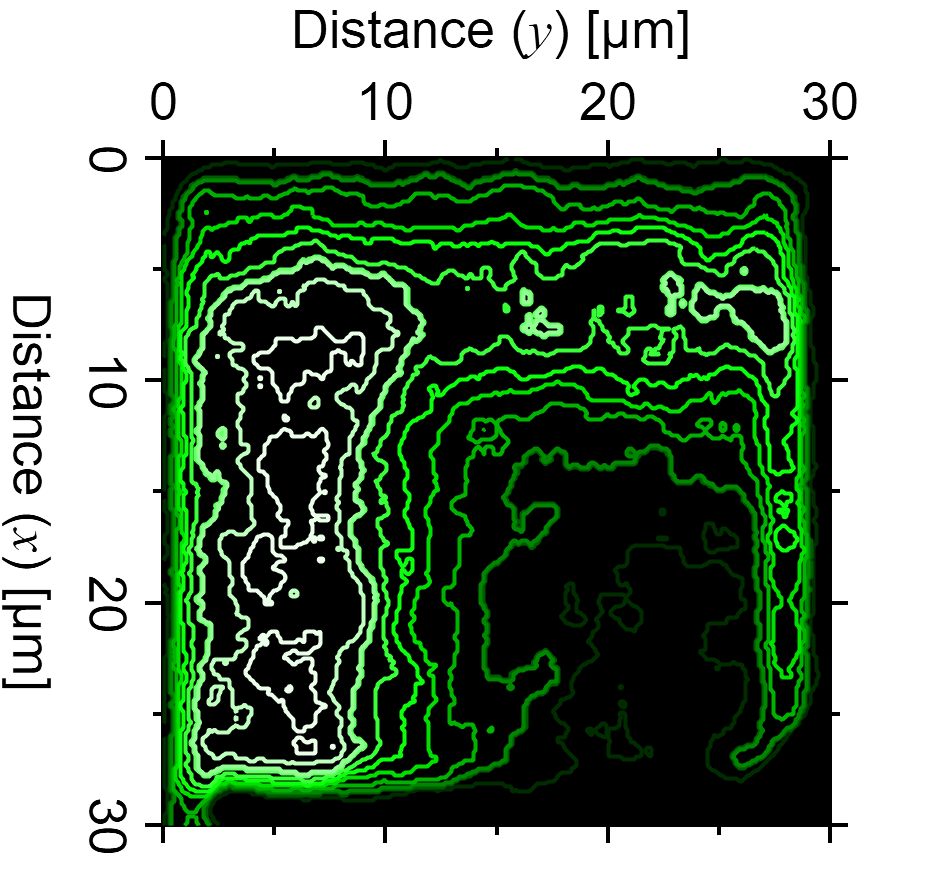 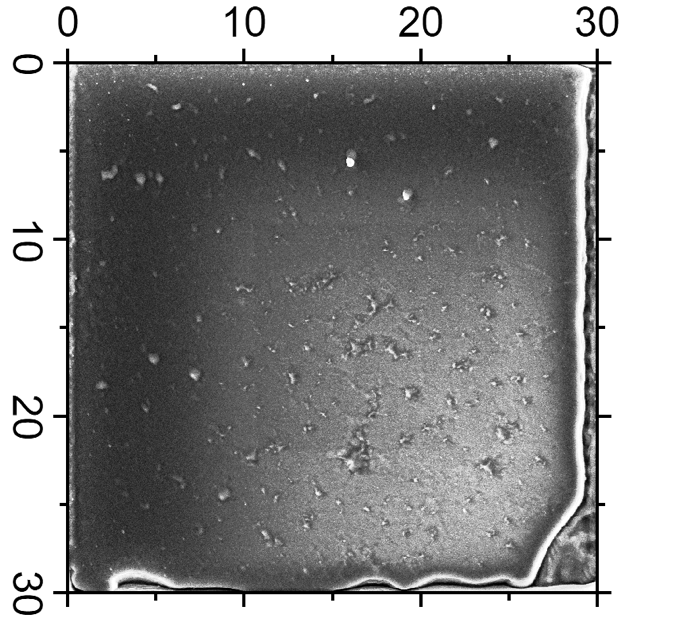 [a.u.]
Max
Int.
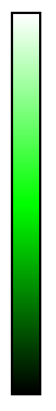 R
BT
C concentration in shadowed area > 10x
Gross deposition rate ~ 10 nm/s
Abe 2021 PS
14
Polar and azimuthal ion incident angles measured by analyzing the impurity deposition pattern
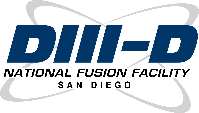 Energy dispersive X-ray spectroscopy
SEM image after exposure
C EDS intensity (deposition)
C ~ 30 at. %
µm
µm
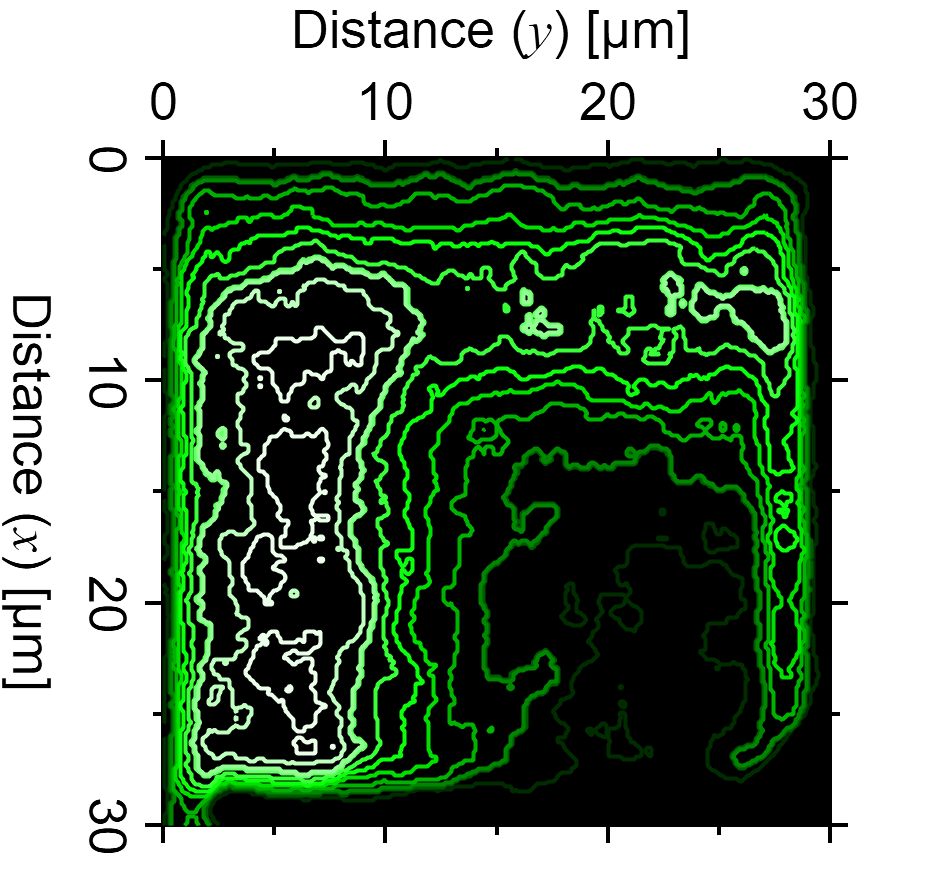 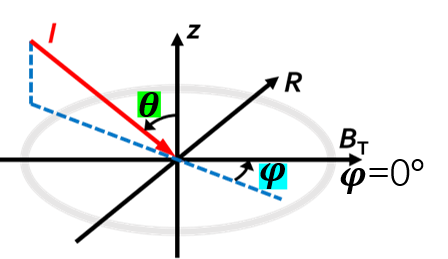 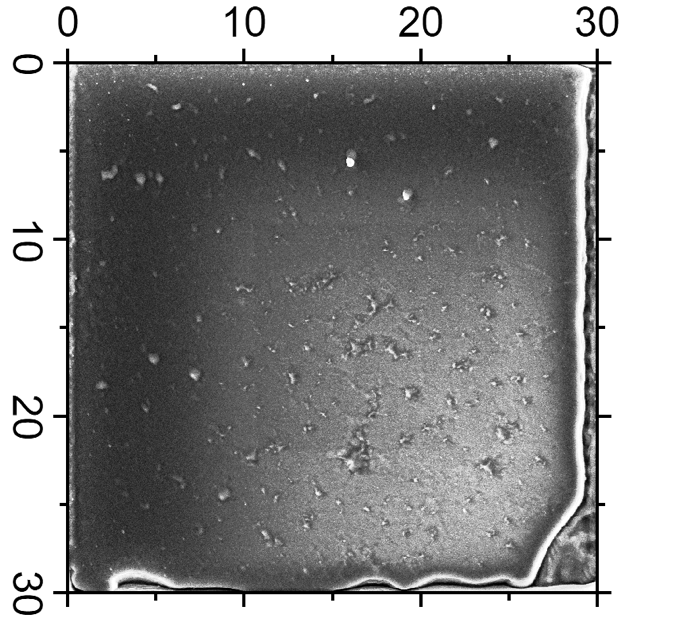 [a.u.]
Max
Int.
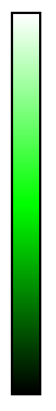 R
First detailed experimental measurement
BT
Abe 2021 NME
Abe 2022 Nucl. Fusion
What is the important physics behind this observation?
15
Sheath length determination
16
’Reverse engineering’ of sheath potential (length) from the measured ion incident angle
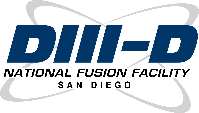 When α < 5º, wide electric sheath, magnetic pre-sheath (MPS) or Chodura sheath : LMPS ~ k×ρi
LMPS is an input parameter of PMI codes: ERO etc
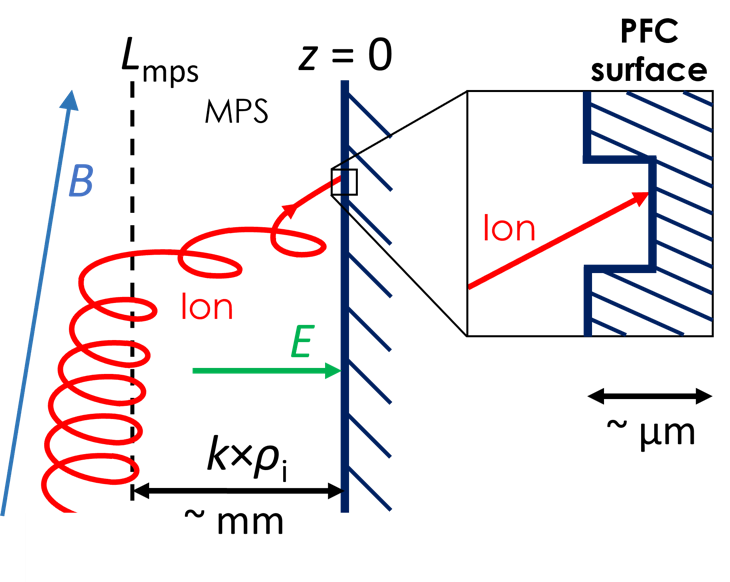 Measured
Incident
ion angle
Measured
Plasma parameters
Ion velocity
B
α
Sheath potential (E-field) affects the ion trajectory
17
’Reverse engineering’ of sheath potential (length) from the measured ion incident angle
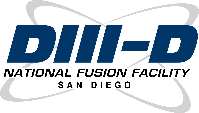 When α < 5º, wide electric sheath, magnetic pre-sheath (MPS) or Chodura sheath : LMPS ~ k×ρi
LMPS is an input parameter of PMI codes: ERO etc
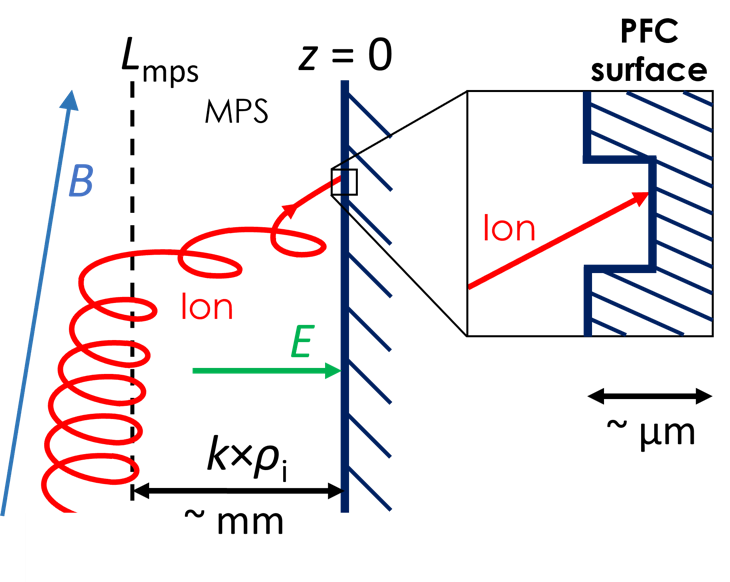 Measured
Incident
ion angle
Measured
Plasma parameters
Ion velocity
B
k: Free parameter
α
Sheath potential (E-field) affects the ion trajectory
18
’Reverse engineering’ of sheath potential (length) from the measured ion incident angle
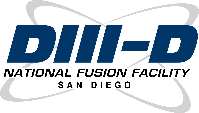 When α < 5º, wide electric sheath, magnetic pre-sheath (MPS) or Chodura sheath : LMPS ~ k×ρi
LMPS is an input parameter of PMI codes: ERO etc
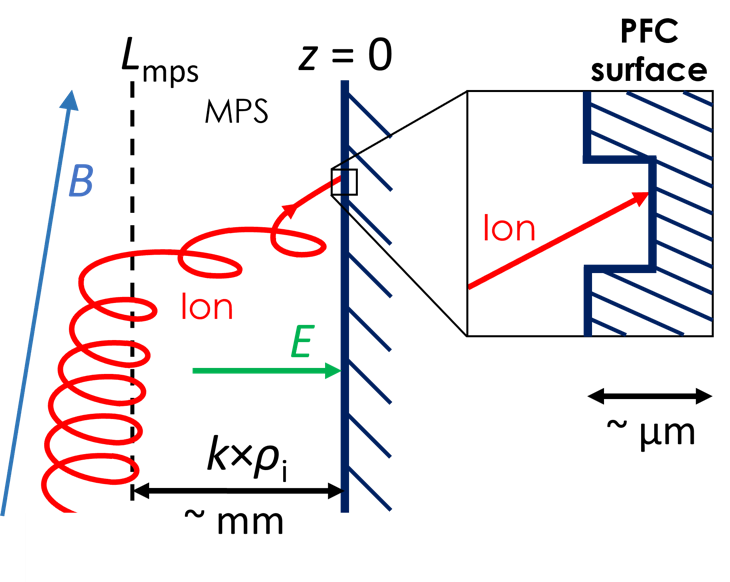 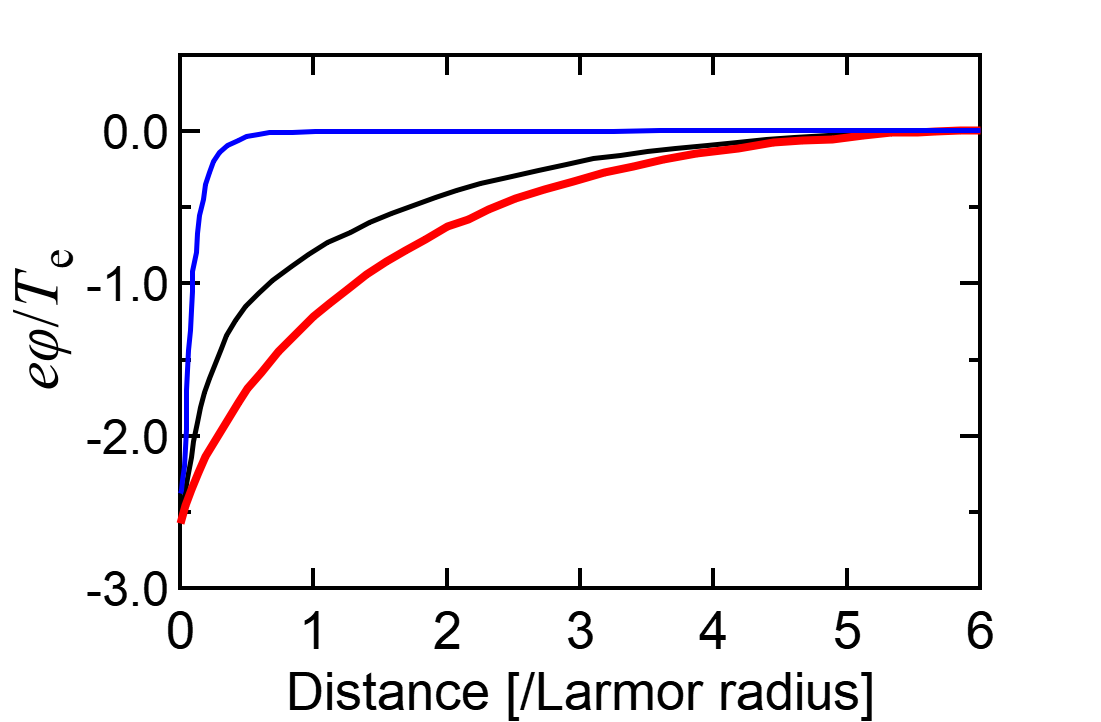 Coulette PPCF 2016
DS boundary
90º
10º
MPS (No DS)
k = 3
α = 2º
Borodkina CPP 2016
B
k: Free parameter
α
Sheath potential profile by kinetic simulation
Sheath potential (E-field) affects the ion trajectory
19
Ion trajectories calculated for various sheath lengths
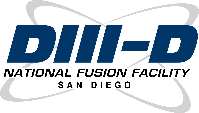 DIII-D attached deuterium L-mode plasma
Te ~ 30 eV, ne ~ 1019 m-3, α = 1.5º
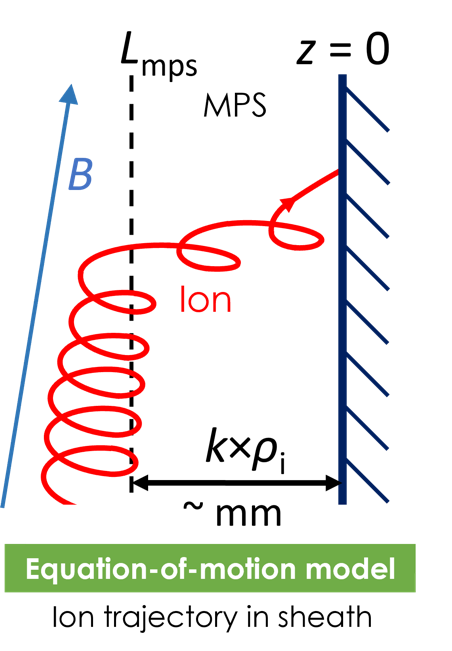 E
k×ρi
Free parameter
20
Ion trajectories calculated for various sheath lengths
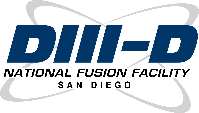 DIII-D attached deuterium L-mode plasma
Te ~ 30 eV, ne ~ 1019 m-3, α = 1.5º
IADs by Equation-of-Motion
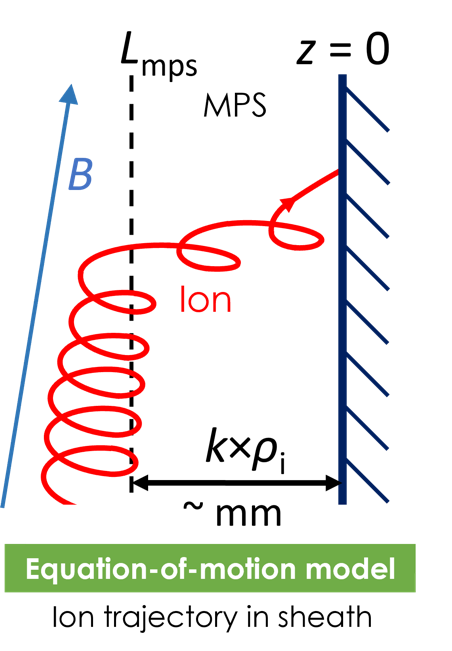 Exp.
Exp.
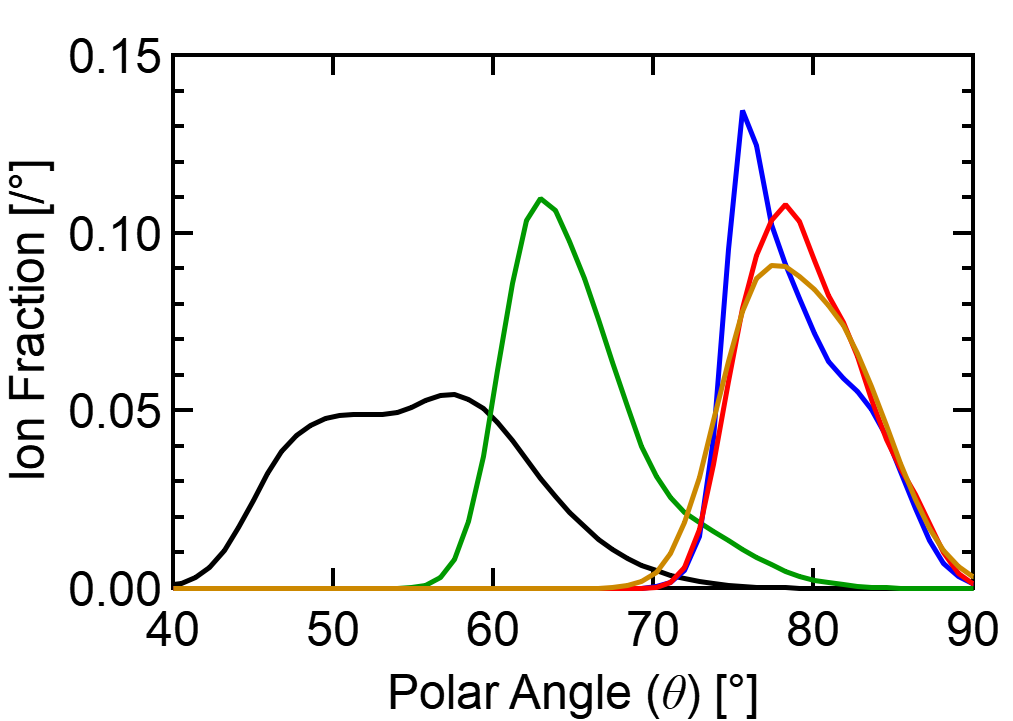 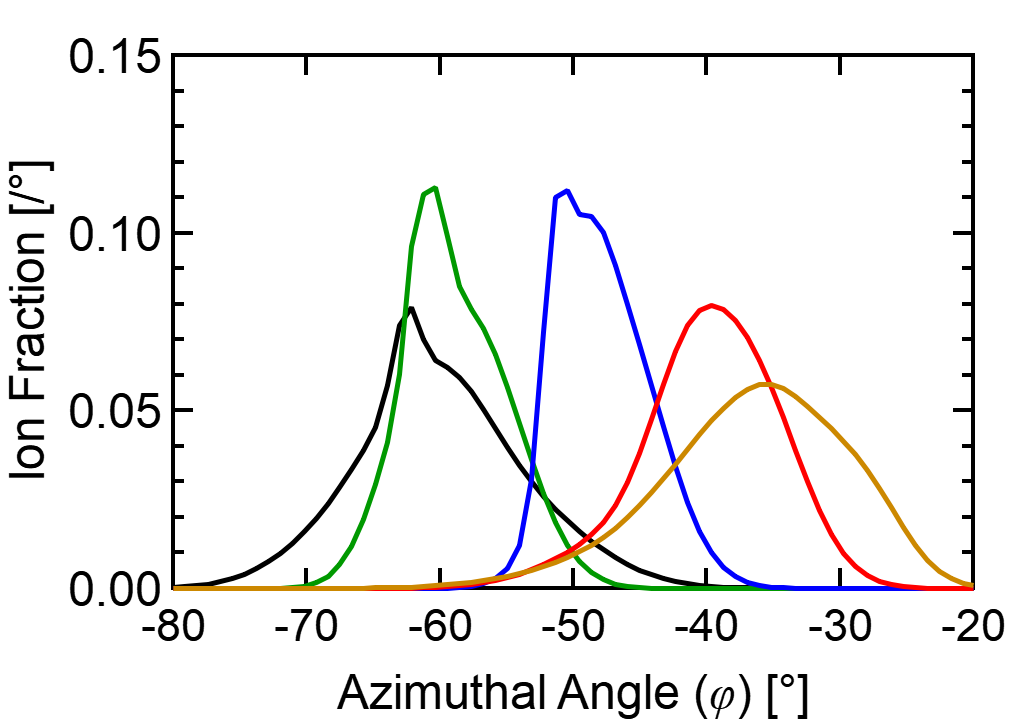 Polar
Azim.
1
k = 3
2
1
k = 3
k = 0.5
4
E
0.5
k×ρi
agreed with k ~ 3 of kinetic model prediction
Coulette PPCF 2016
First experimental determination of the tokamak sheath length
Abe. 2022 Nucl. Fusion
21
Deposition and erosion measurements
22
Micro-trench also measured Si erosion and C deposition rates
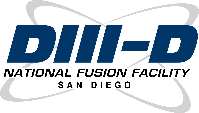 Ga
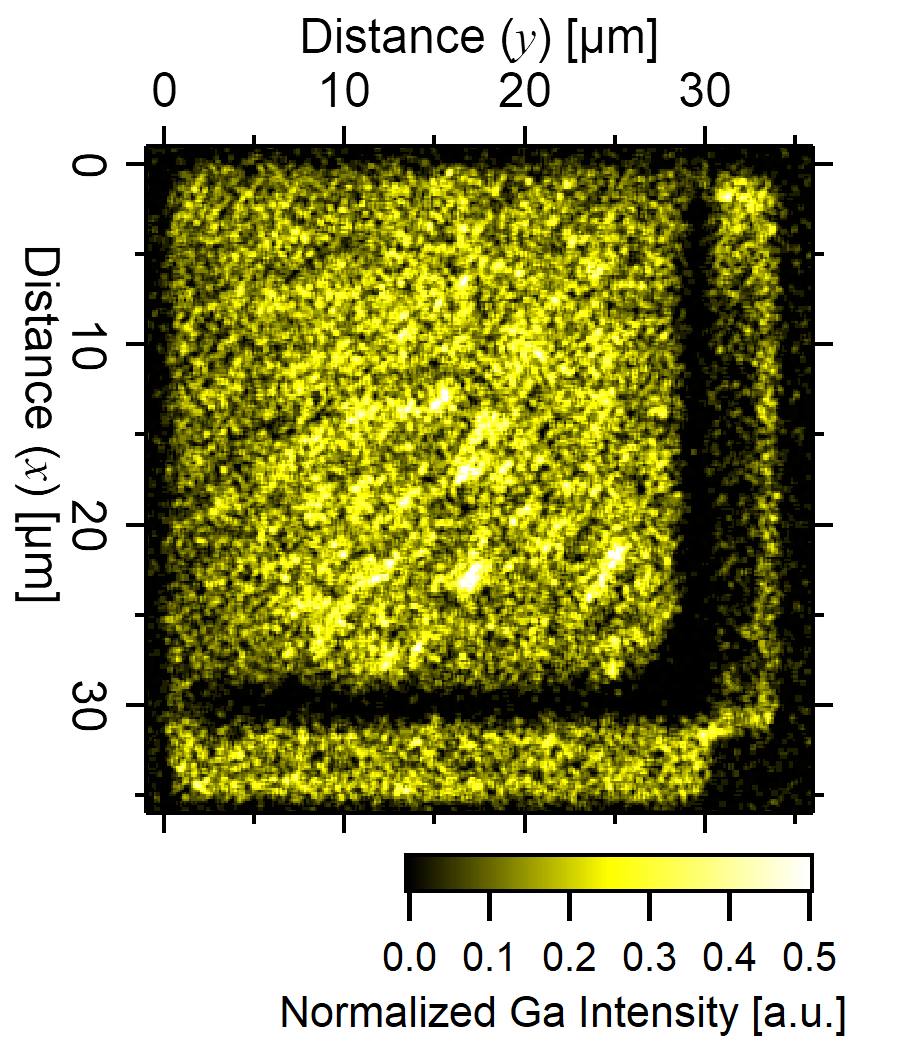 Cx+
D+
Si surface
BT
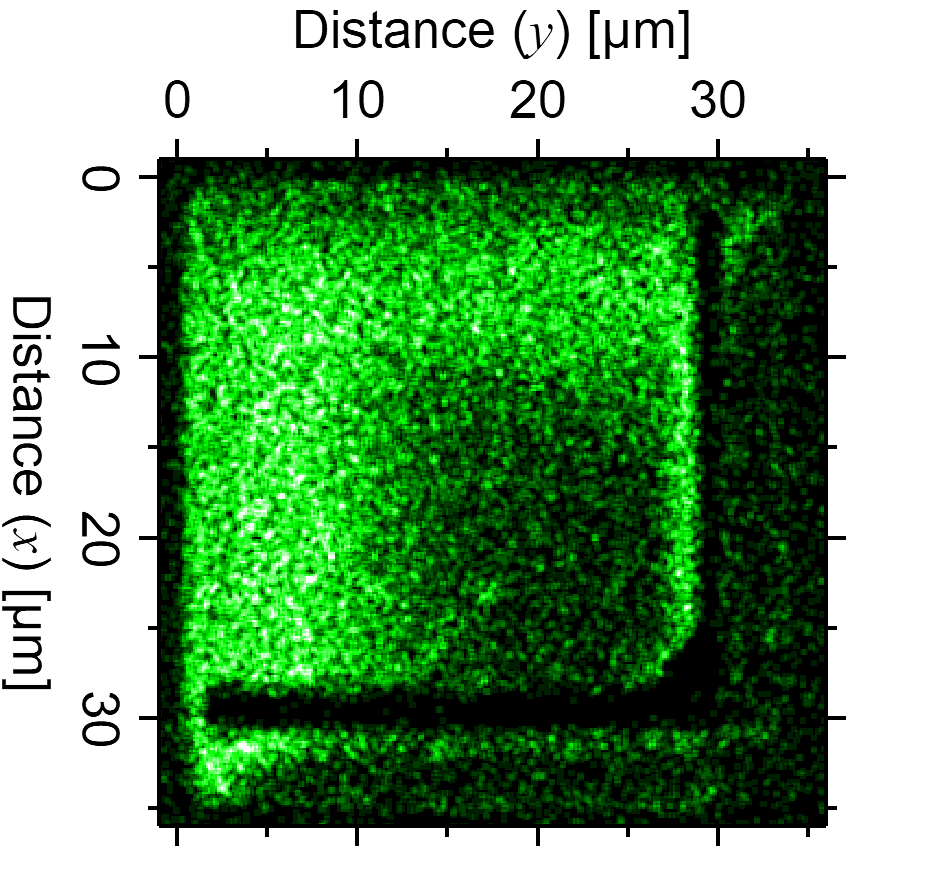 C
Ga layer
Original trench surface 
~30 nm (TRIM)
C deposition
23
Micro-trench also measured Si erosion and C deposition rates
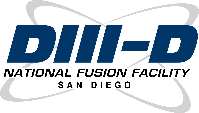 Ga
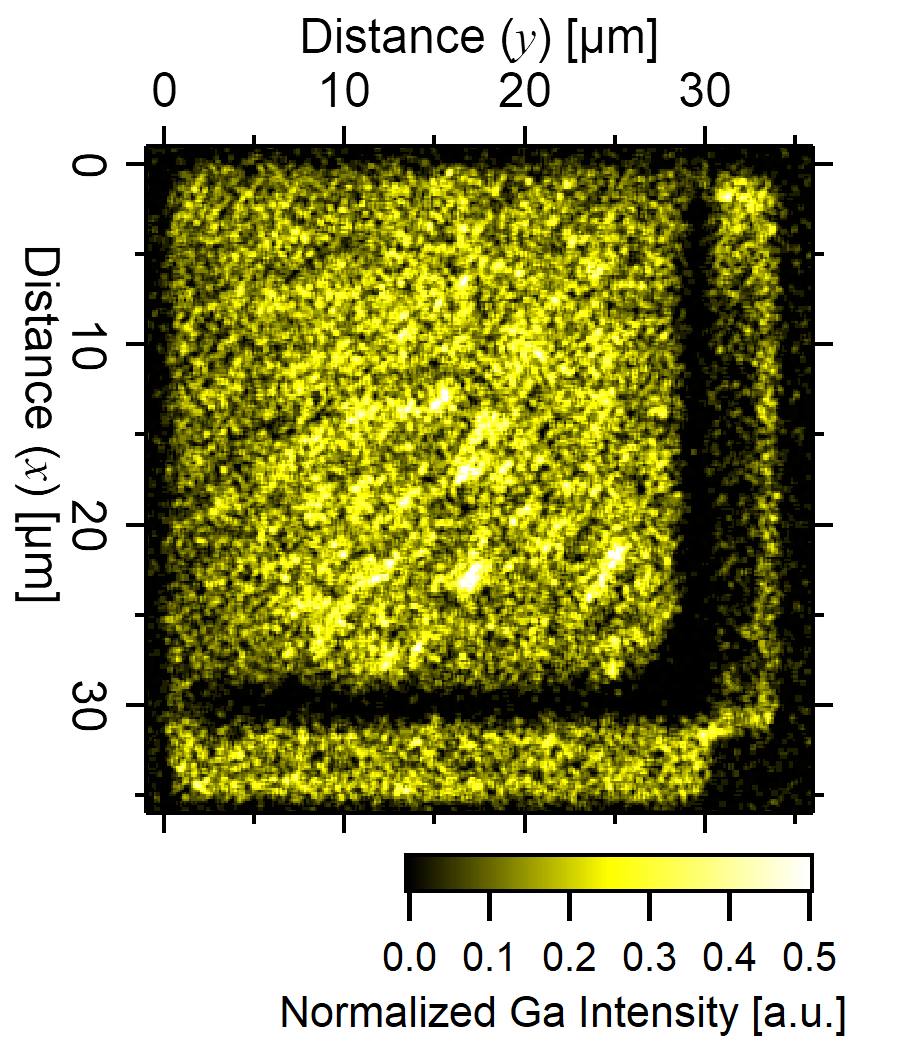 Result of L-mode discharges
Si erosion rate
3.5 nm/s
C deposition rate
11 nm/s
Si surface
BT
Erosion
Rate
by AFM
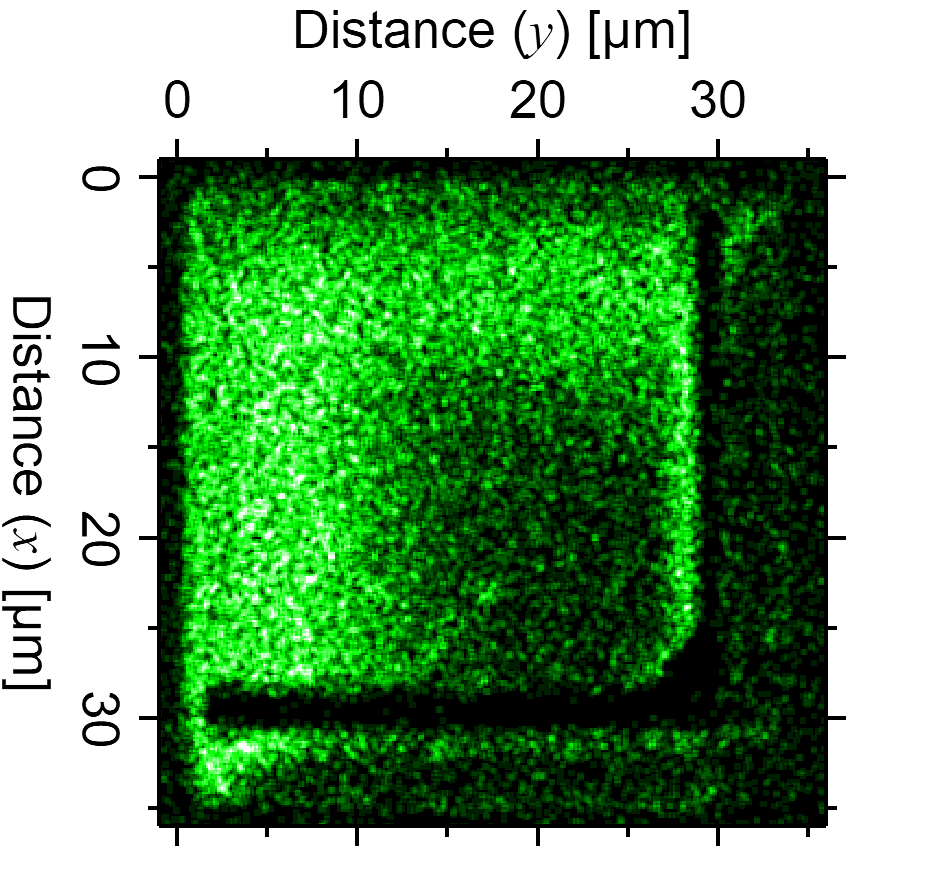 C
Reference
Ga layer
Original trench surface 
~30 nm (TRIM)
C deposition
Gross C deposition rate (without D sputtering) by AFM
24
Ongoing/upcoming works
25
Gross deposition measurement of IPD coatings in DIII-D
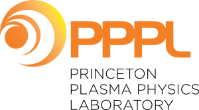 IPD
IPD
IPD
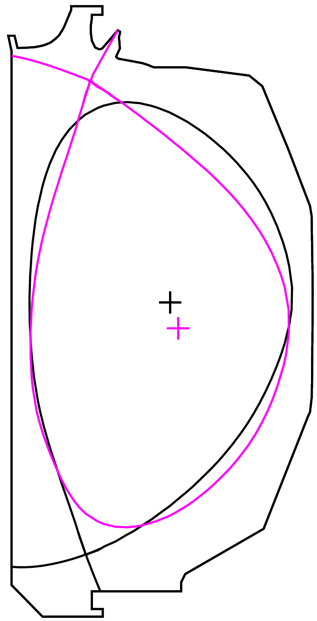 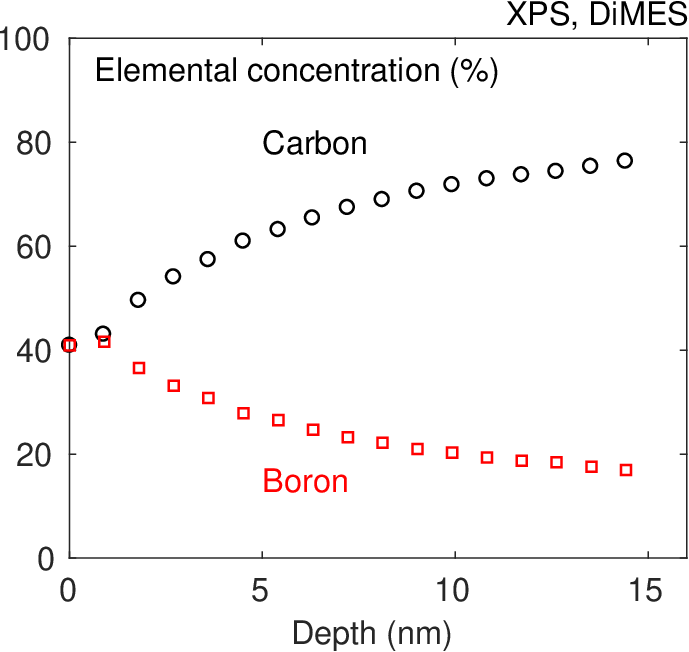 Effective (net) B:C film growth rate ~1-2 nm/s   (0.1 nm per mg of B) was found in DIII-D
Gross deposition rate? MT can answer

We will apply the micro-trench method for boron and lithium IPD this year in DIII-D
along with composition analysis of the deposited layers
USN
LSN
RTWC with boron powder
A. Bortolon et al 2019 Nucl. Mater. and Energy 19 384-389
R. Lunsford et al 2019 Nucl. Fusion 59 126034
F. Effenberg et al 2022 Nucl. Fusion 62 106015
26
Applications for different plasma parameters
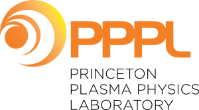 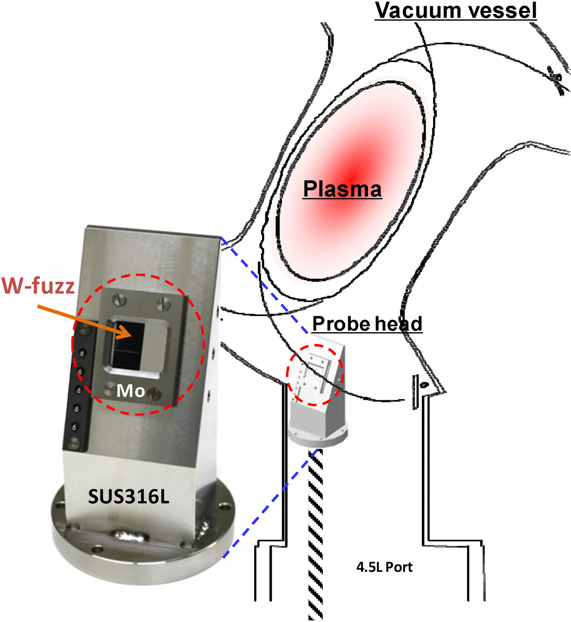 We did the model validation with D plasmas
How about other ion species?

H and He plasma measurements as a collaboration with LHD, NIFS (Prof. Masuzaki) in 2024
LHD has FIB for micro-trench fablication, EDS for composition analysis
Answers C gross deposition
Deep trench gives C incident angle
Adjustable angle of the LHD probe head lets us investigate different B field incident angle (DIII-D we tried only α=88°)

DIII-D plans H plasma discharge in June 2023
H-mode exposure as collaboration with Sandia (Dr. Coburn) in April 2023
Tokitani 2011
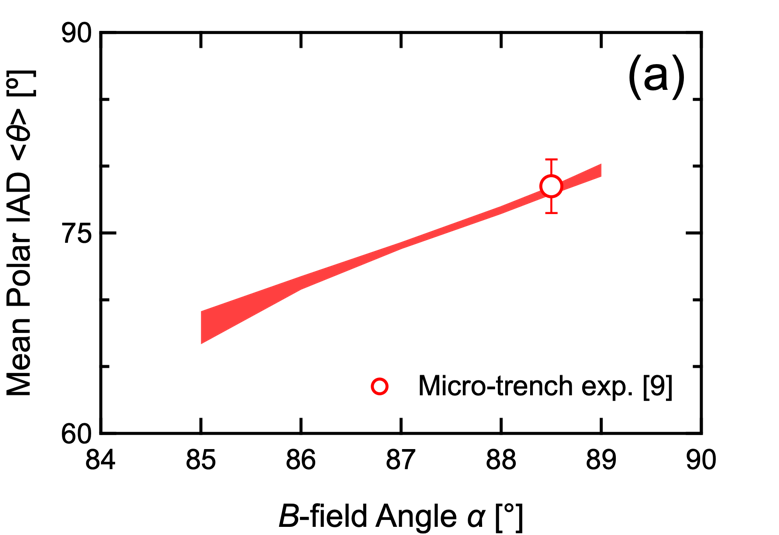 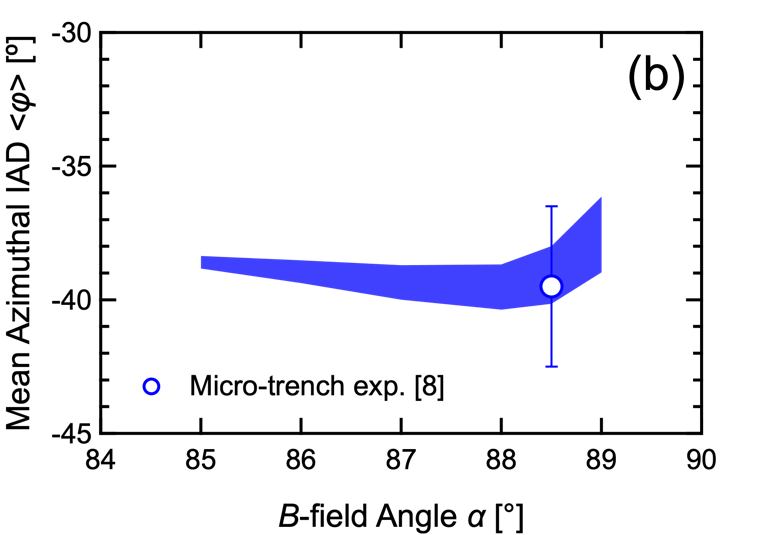 27
Investigations on Incident Ion Angle, Sheath and Roughness Effects for better PMI understanding
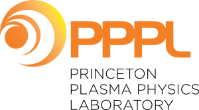 Ion Angle Probe (IAP)
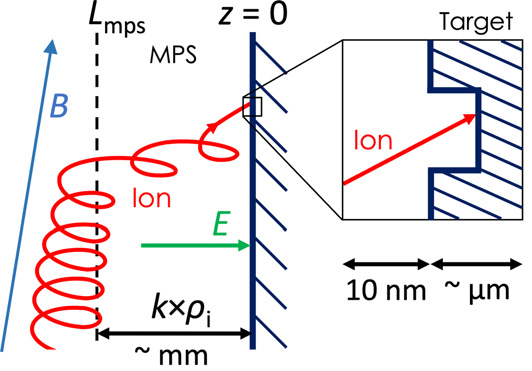 Incident Ion
Angle
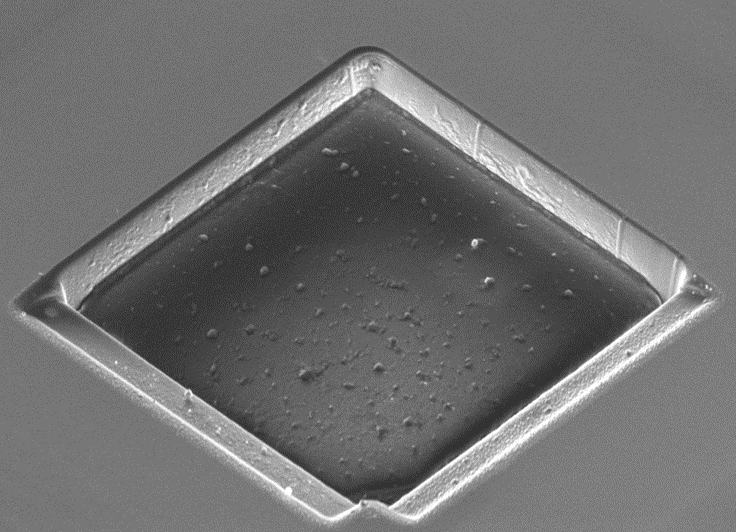 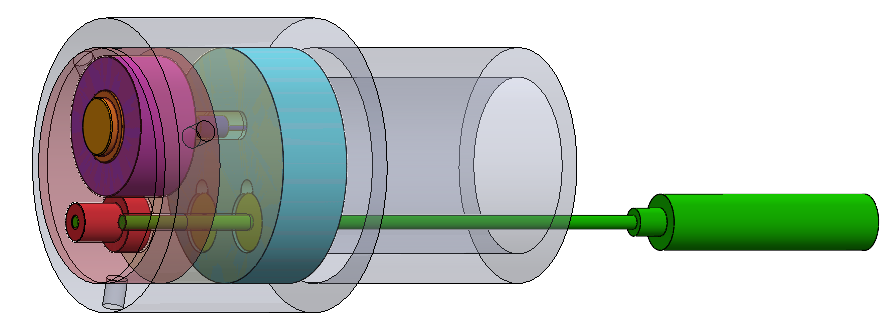 30 μm
Microtrench
Sample
Langmuir
Prove
Heater
Expected Deposition Pattern
MPR
Monte-Carlo
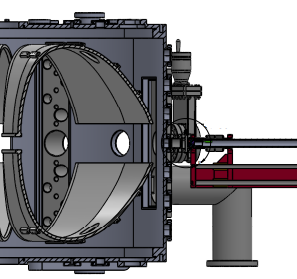 Equation-of-motion
Microtrench Method
Incident Ion Angle
Li deposition Rate
Net Li Sputtering Rate
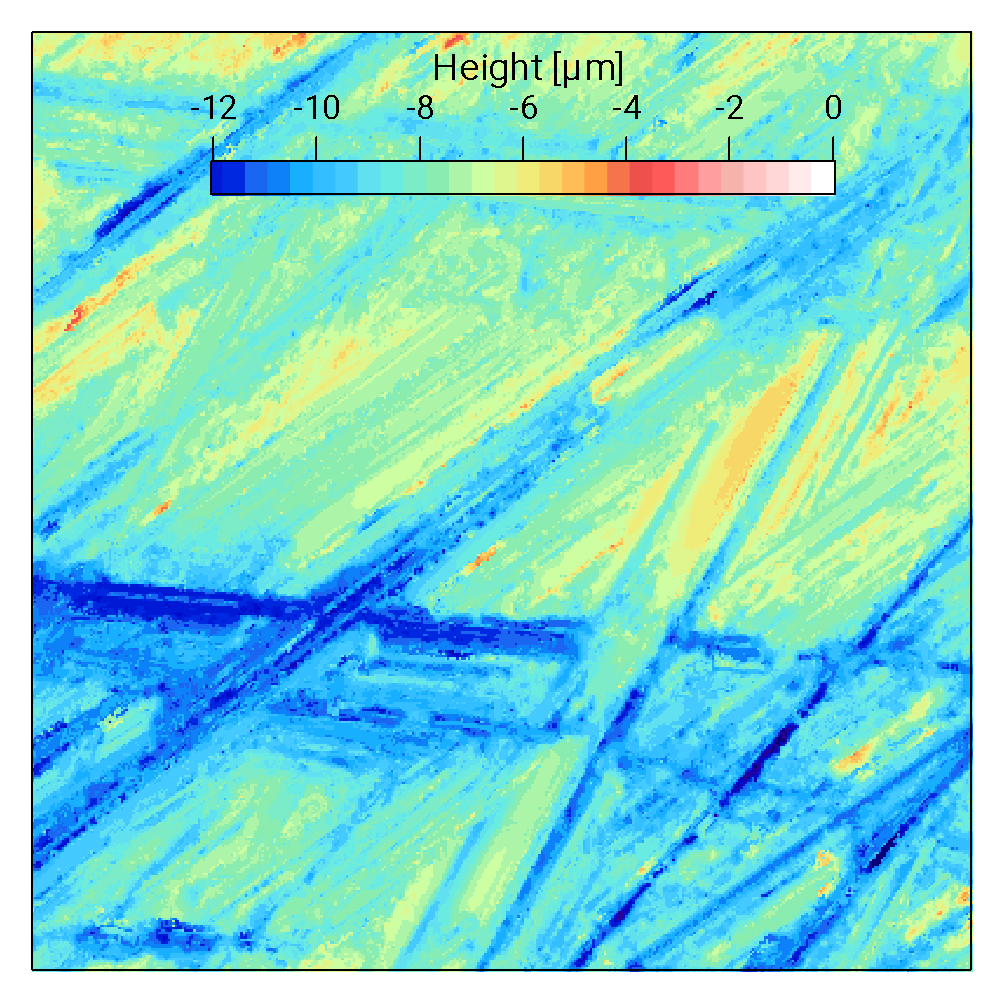 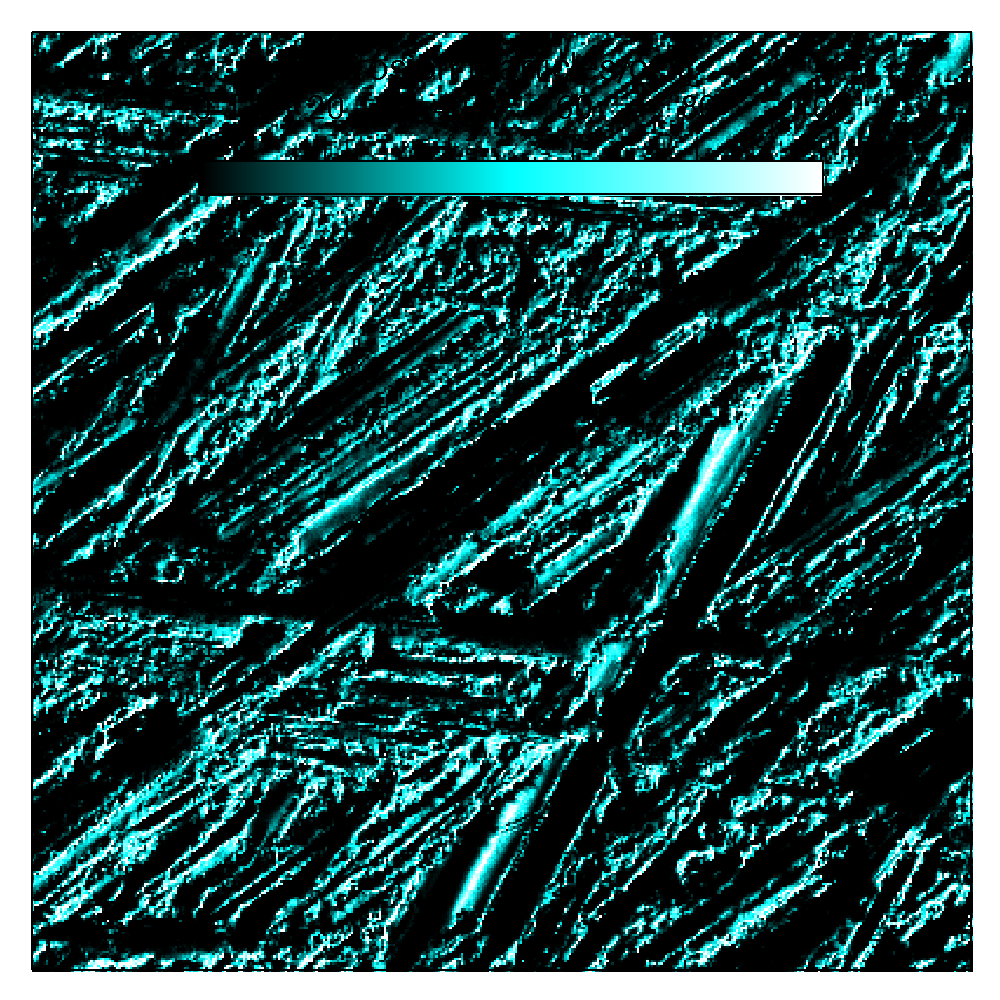 IAP
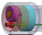 MPR Calculation
Sputtering Yield on Rough-surface
Shadowed Area
Confocal Microscopy
on SS LTX Wall
MPR Calculation
S. Abe, PoP,NF,NME,PS 2021-2022
Jhovanna Garcia, Euichan Jung, Anurag Maan (PPPL)
28
sabe@pppl.gov
Micro-trench technique for:
Incident ion angle measurement
Impurity deposition (gross) rate measurement
Erosion rate measurement

References:
DIII-D DiMES micro-trench
S. Abe et al.	2022 Nucl. Fusion 62 066001
			2021 Phys. Scr. 96 124039 
			2021 Nucl. Mater. Energy 27 100965
Thank you!
Acknowledgements: Bruce E. Koel (PU) group, C.H. Skinner, I. Bykov, Y.W. Yeh, A. Lasa, J. Coburn, D.L. Rudakov, C.J. Lasnier, H.Q. Wang, A.G. McLean, T. Abrams, C. Chrobak, R. Akhmechet, Z. Lewicka, D. Barth, J. Schreiber, G. Cheng, D. Buchenauer, J. Whaley, R. Kolasinski, F. Zhao, B. Harrop, D. Coulette, G. Manfredi
29